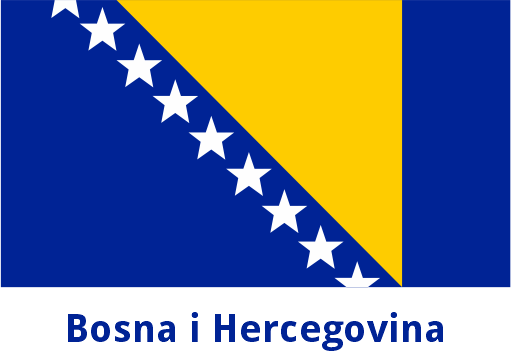 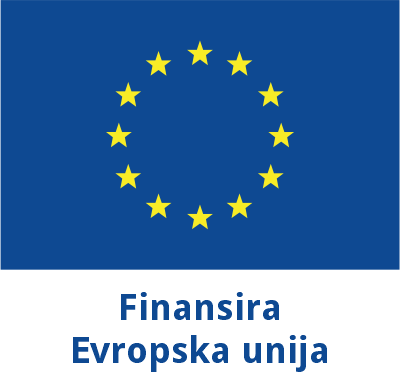 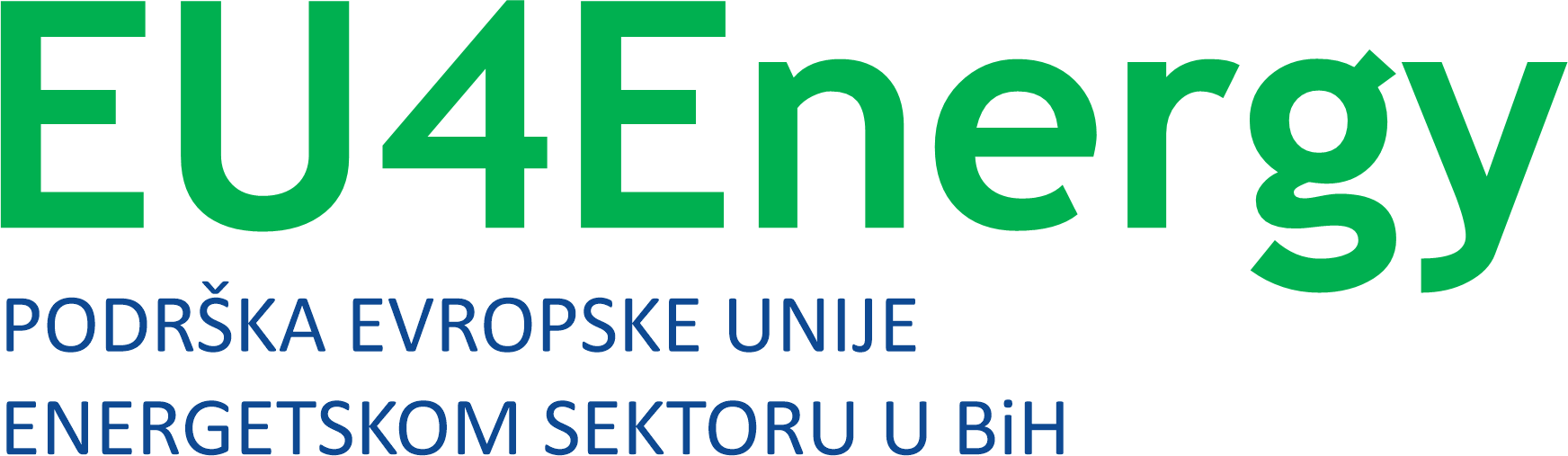 BiH Energetski Samit 2024, Panel-I: CBAM
William L’Heudé, Zamjenik šefa odjela za klimu, francusko ministarstvo finansija
Neum, 24. april 2024.
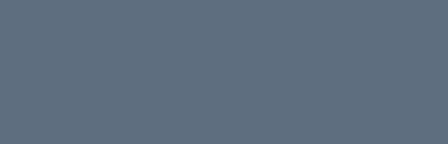 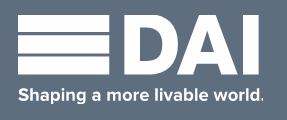 Implementira konzorcij predvođen DAI
CBAM obrazloženje, opseg i vremenski okvir
CBAM ima za cilj rješavanje problema istjecanja ugljika repliciranjem troškova EU ETS-a za eropske proizvođače na uvezene proizvode iz sektora u kojima postoji rizik od istjecanja ugljika (energetski intenzivni i izloženi trgovini) u skladu s pravilima WTO-a
CBAM u početku pokriva 6 pilot sektora (željezo i čelik, aluminij, cement, gnojiva, vodik i električna energija) i može se proširiti na druge rizične sektore u narednim godinama

CBAM je stupio na snagu u prelaznom razdoblju (1. oktobra 2023. do 31. decembra 2025.) samo s obvezama izvješćivanja
CBAM će se uvesti paralelno s postupnim ukidanjem EU ETS besplatnih emisijskih jedinica tokom 9 godina, od 1. januara 2026.
Emisije roba iz trećih zemalja koje pokriva CBAM
CBAM charge
Reduction of free allowances
Mandatory reporting
CBAM charge
Emissions of European goods covered by EU ETS
Emissions covered by EU ETS free allowances
Emissions covered by EU ETS free allowances
Funkcioniranje CBAM-a, izuzeci i izazovi
CBAM se fokusira na stvarni sadržaj ugljika u robi (ili zadane vrijednosti)

CBAM uzima u obzir cijenu ugljika koja se efektivno plaća u zemlji proizvodnje (svaka naknada će se oduzeti)

EU uvoznici kupuju i predaju CBAM certifikate (cijena odgovara sedmičnoj EU ETS cijeni) kako bi pokrili sadržaj ugljika putem godišnjih deklaracija

Ograničena izuzeća od CBAM-a:
Uvoz u vrijednosti manjoj od 150 €
Sudjelovanje/povezivanje na EU ETS
Vojne operacije



Informacije koje moraju dostaviti uvoznici iz EU-a i njihovi dobavljači:
Uvezene količine
Informacije o mjestu proizvodnje
Korišteni proizvodni process
Direktne i indirektne emisije povezane s robom
Pojedinosti o korištenoj metodi izračuna i mogućoj upotrebi zadanih vrijednosti
Cijena ugljika koja se efektivno plaća u zemlji porijekla
Dodatne informacije ovisno o proizvodu (npr. stopa klinkera)

Prvo CBAM izvještavanje: poteškoće u dobivanju informacija od dobavljača u zemljama u kojima nije implementiran MRV sistem
Upravljanje CBAM-om i sudionici
Uvoznici CBAM robe u EU
Indirektni carinski predstavnici
Evropska komisija kao centralno tijelo (administrira CBAM registar)

27 država članica: nadležni i carinski organi

CBAM zahtijeva dobru razmjenu informacija između zainteresovanih strana
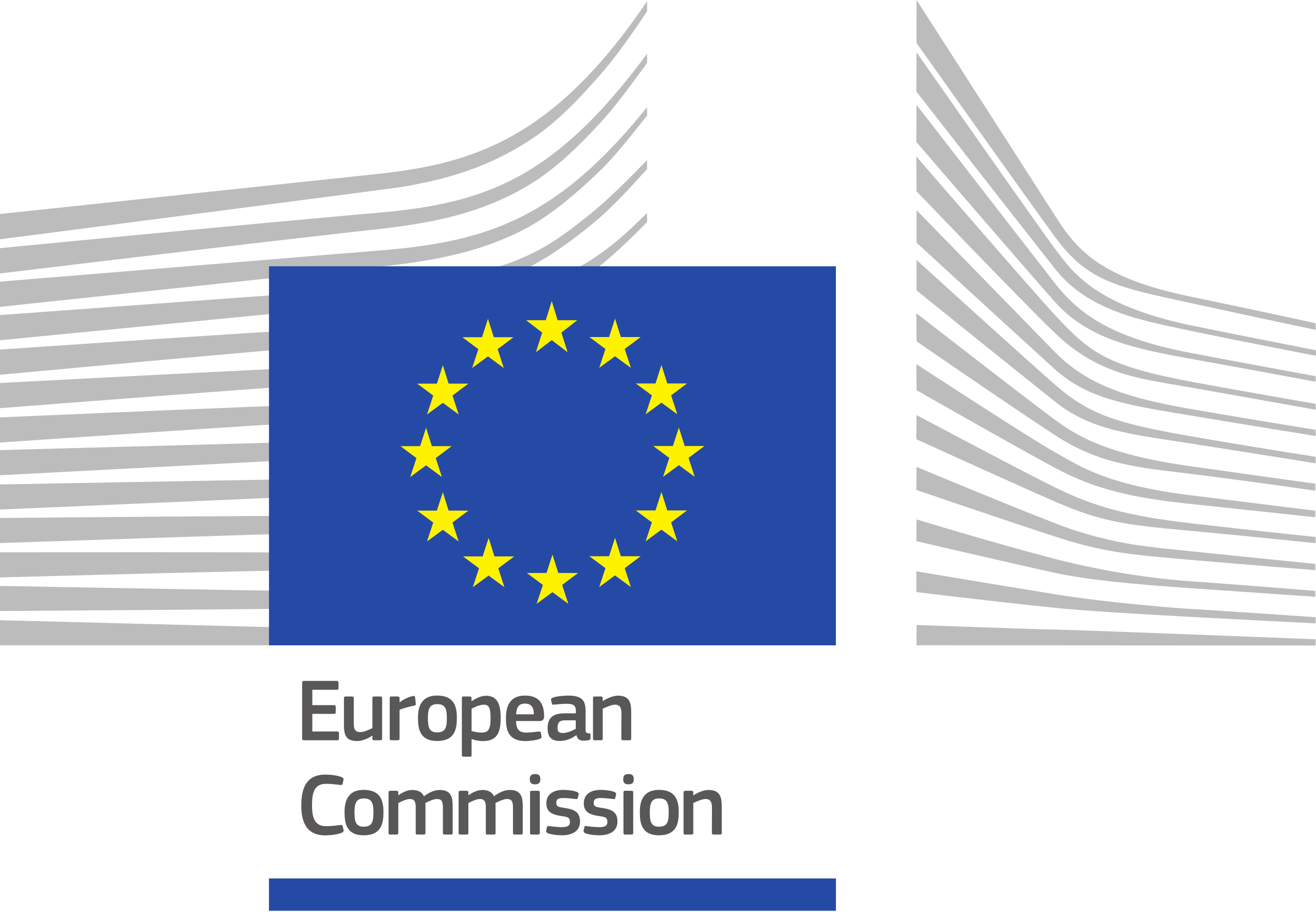 EU proizvođači robe zamjenjive za CBAM robu
Proizvođači iz EU-a koji koriste CBAM robu kao inpute
Direktno se tiče
Proizvođači CBAM proizvoda koji nisu iz EU
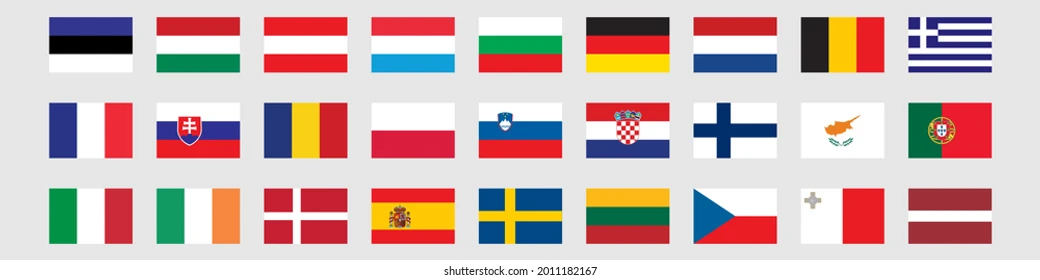 EU proizvođači CBAM robe
Indirektno se tiče
Panel I – CBAM
Panel će raspravljati o trenutnoj situaciji na temu:
Kako će CBAM uticati na kompanije u BiH i kako se pripremaju za CBAM
Koji su izazovi?
Koje su neophodne radnje koje poduzimaju kreatori politike kako bi ublažili uticaj CBAM-a i izbjegli CBAM za energetski sektor?

Učesnici :
Admir Softić, pomoćnik ministra, Ministarstvo vanjske trgovine i ekonomskih odnosa Bosne i Hercegovine
Gđa. Ajla Mehinović, šef Odjeljenja za opskrbu tržišta električnom energijom, Elektroprivreda Bosne i Hercegovine
Almir Bajtarević, menadžer za kvalitet i okoliš, Heidelberg Materials Cement BiH (Tvornica Cementa Kakanj d.d.)
Envera Garić, direktorica za unapređenje kvaliteta, AL-BoWiDo d.o.o.
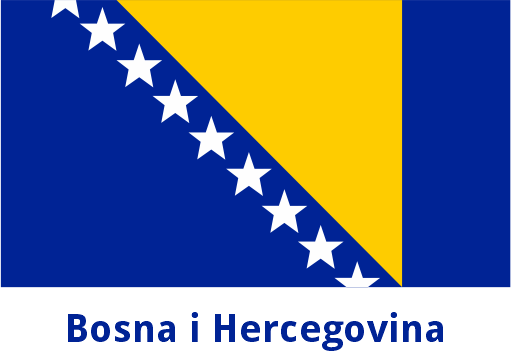 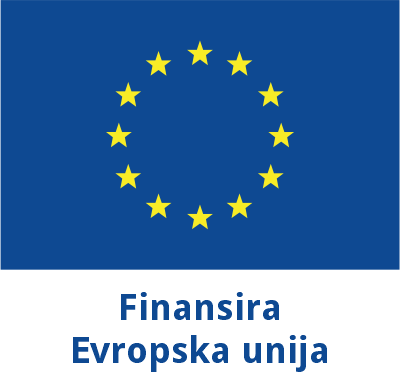 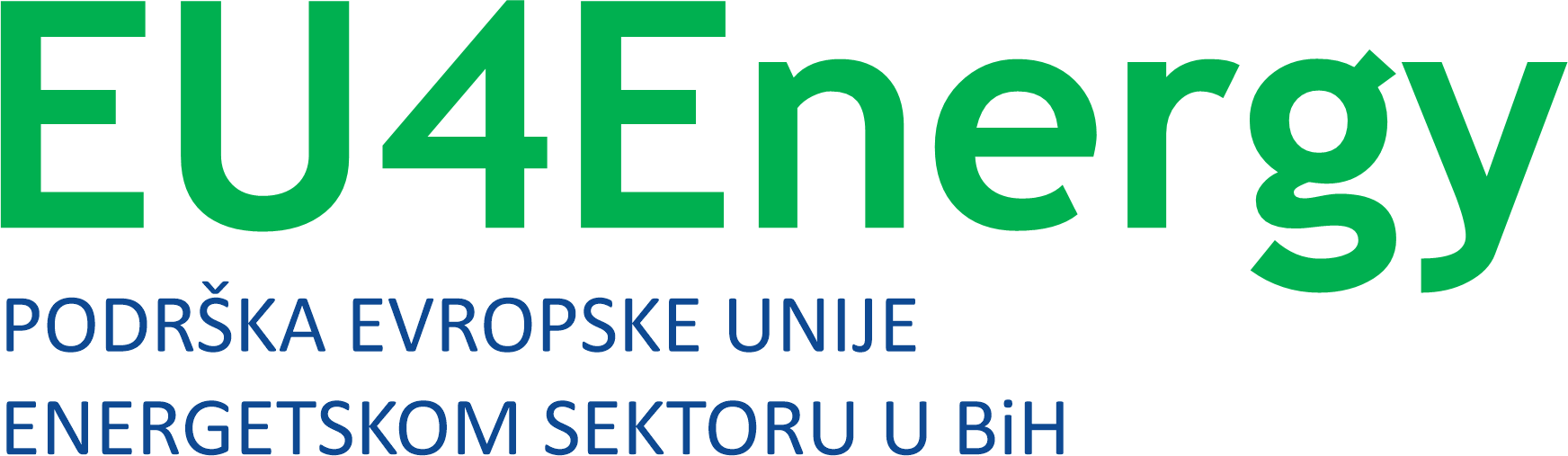 Hvala vam
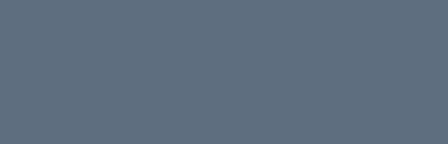 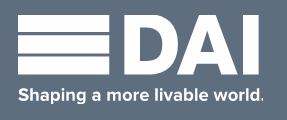 Implementira konzorcij predvođen DAI